Урок по географии «Безлесные природные зоны на территории России» 8 класс
Учитель географии МБОУ СОШ №46 с углубленным изучением отдельных предметов г. Сургута Кузнецова Татьяна Ивановна
Раздел: Природное районирование
Учебник: И.И. Баринова изд-во «Дрофа», 2013г
Цели и задачи
Учебный аспект – познакомить учащихся с особенностями природных зон России (арктическая пустыня, тундра, степи, пустыня); выявить на конкретных примерах взаимосвязи компонентов природы; 
Развивающий аспект – развивать способности к критическому мышлению; к логическому изложению географической информации, формулированию выводов.
Воспитательный аспект – воспитывать уважительное отношение к природе своей Родины, более глубокое осознание взаимосвязей в природе, сформировать образы отдельных территорий своей страны.
Ход урока:
Организационный момент
Проверка домашнего задания
Изложение нового материала
Закрепление 
Домашнее задание
I. Организационный момент-Приветствие  учащихся;- отметить отсутствующих;- познакомить с темой и целями урока.
II. Проверка Домашнего задания
 - Устные ответы на вопросы
- Расставьте по порядку природные зоны
Устный опрос:
1. Что такое природная зона? 
2. Кто в конце XIX века доказал, что зональность является всеобщим законом природы?
3. Какие компоненты природы являются ведущими в любой природной зоне?
4. Кто дал характеристику всех природных зон России и показал, что каждая зона состоит из закономерного сочетания ландшафтов?
5. Почему не все природные зоны простираются в России строго широтно?
6. Какие природные зоны простираются от западных границ до побережья морей Тихого океана?
Расставьте по порядку природные зоны
2. С юга на север
1. С севера на юг
А) полупустыня
А) пустыня
Б) арктические пустыни
Б) широколиственные леса
В) лесотундра
В) тайга
Г) смешанные леса
Г) тундра
Д) лесостепь
Д) степь
Ответ
Ответ
III. Изучение нового материала:
При изучении компонентов природы 
в природных зонах, необходимо 
заполнить в тетради опорные
 конспекты по следующей схеме:
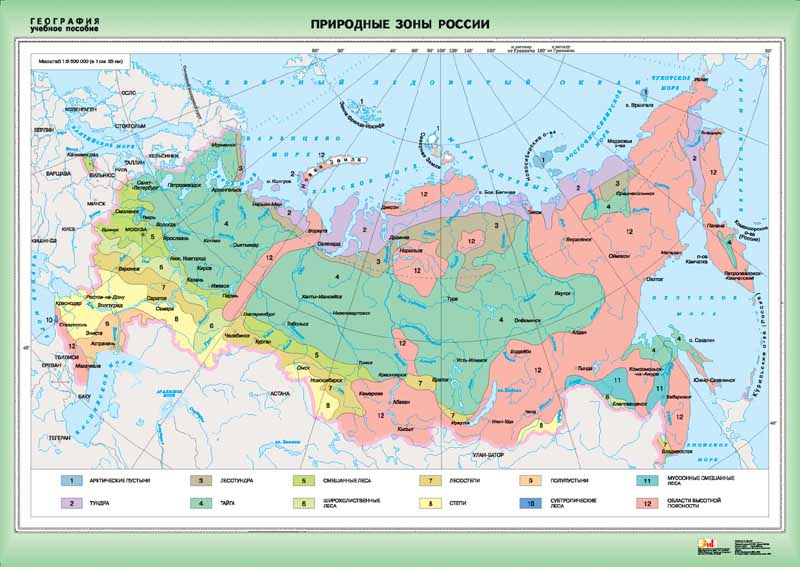 1
2
3
4
Условные знаки
Арктическая пустыня
степи
пустыни
тундра
Арктические пустыни
Назад
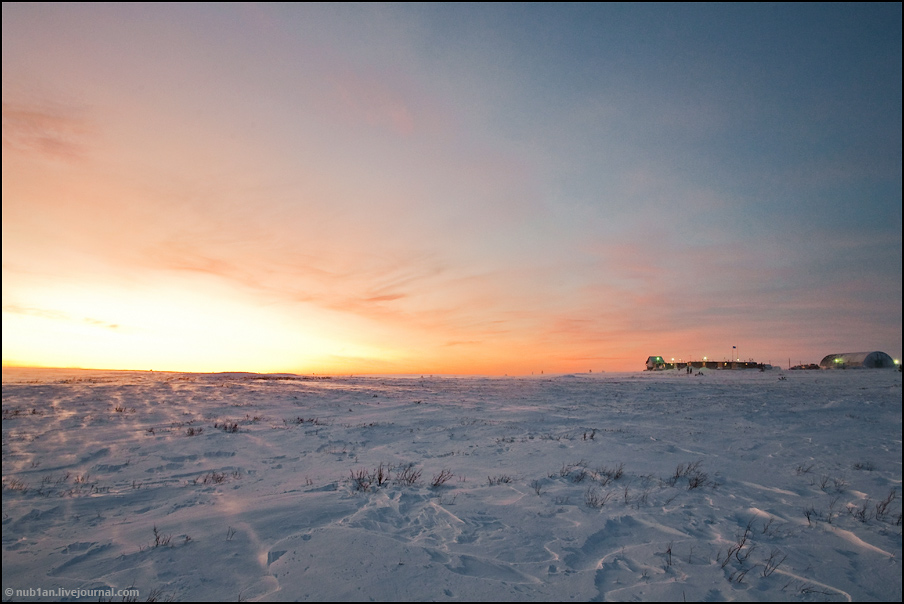 Расположена на островах северного ледовитого океана и севере полуострова Таймыр
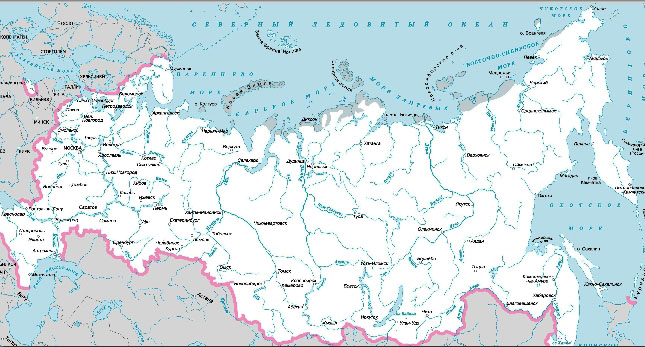 Белый медведь
песец
сова
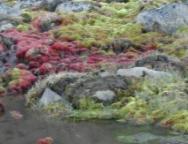 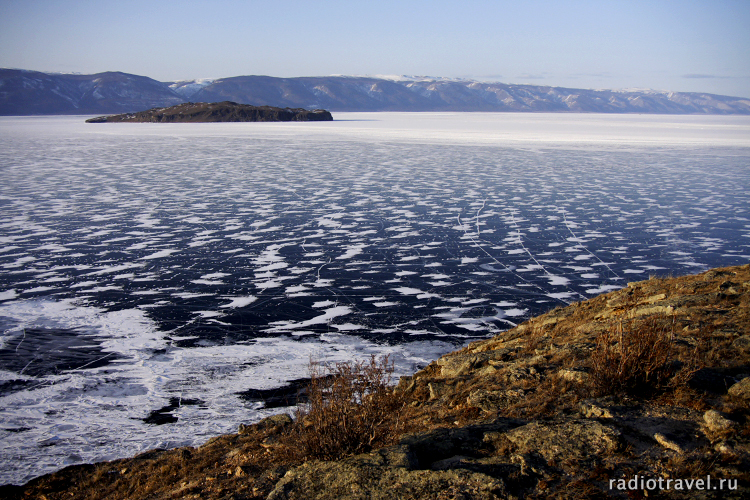 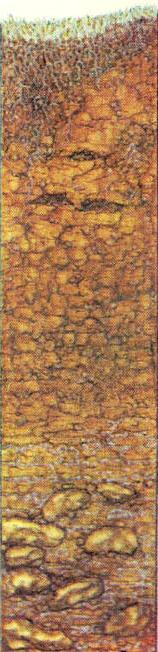 тундра
Назад
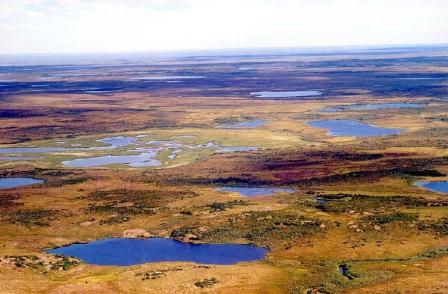 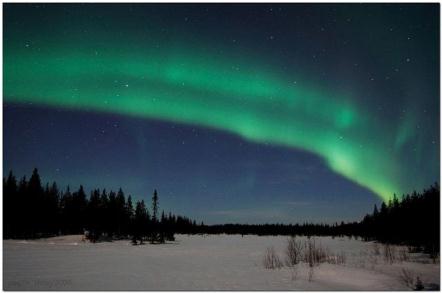 Климат суровый: зима длится 6—8 месяцев, часты морозы, доходящие до —50 °С, сильные холодные ветры, переходящие в снежные бури. Обычно летом ветры дуют с моря, зимой — с суши на океан. Снеговой покров держится в течение 8—9 месяцев. Лето в тундре короткое и холодное. Средняя температура июля не превышает +10 °С. Заморозки бывают даже в самый разгар лета, а снег ложится иногда уже в августе.
Песец






Лемминг







Белая сова
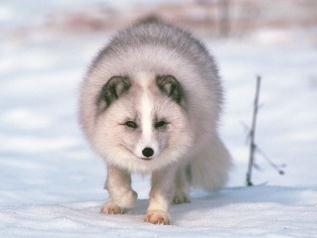 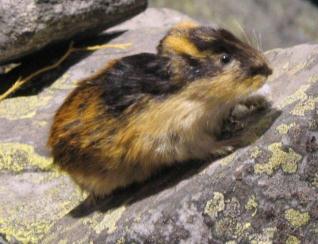 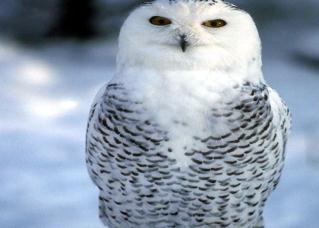 Карликовая береза






Полярная ива







Клюква
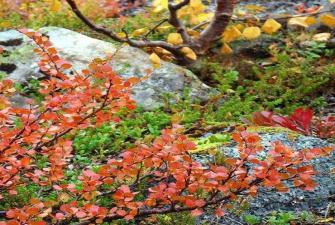 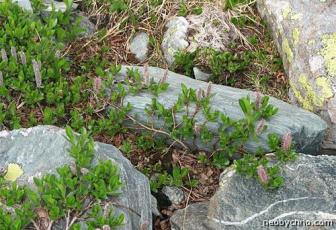 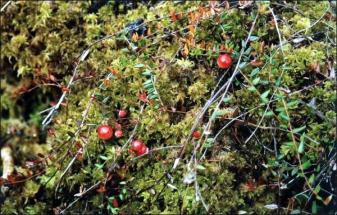 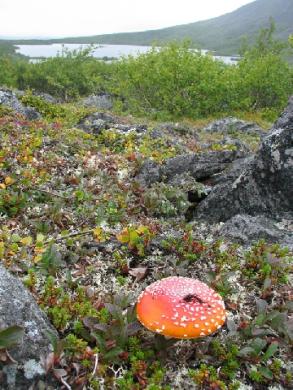 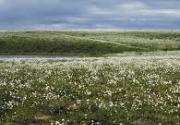 Горизонт накопления –
крайне мал
А1
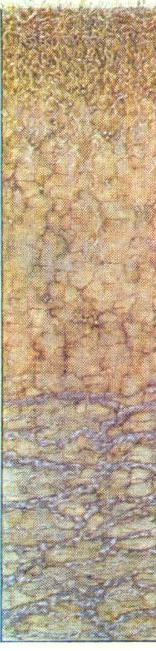 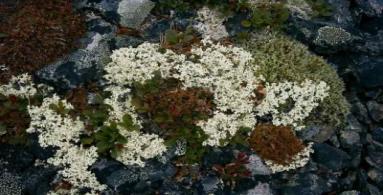 Тундровые глеевые почвы образуются в условиях холодного и влажного климата. Они маломощны, их толщина не превышает нескольких сантиметров. Почвы отличает низкое плодородие.  Под тонким гумусовым слоем находится глеевый горизонт.
степи
Назад
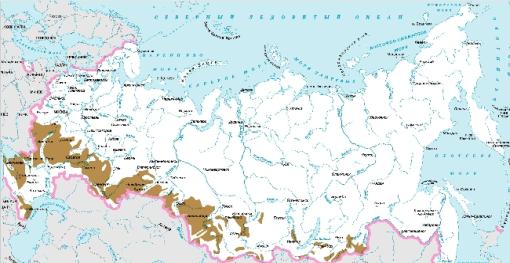 Расположены южнее 55° с. ш. В Европейской части протяженность с севера на юг превышает 1,5 тыс. км. За Уралом, в Западной Сибири значительно сужена. На юге Средней и Восточной Сибири расположены в межгорных котловинах и нижних поясах гор.
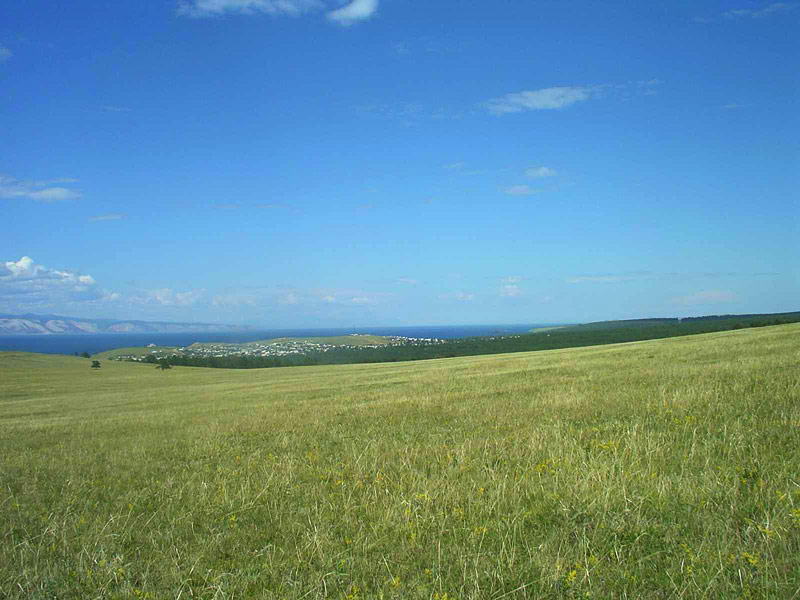 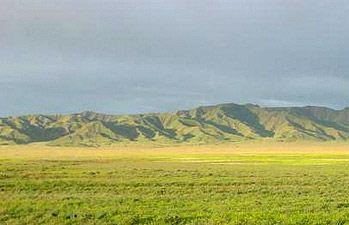 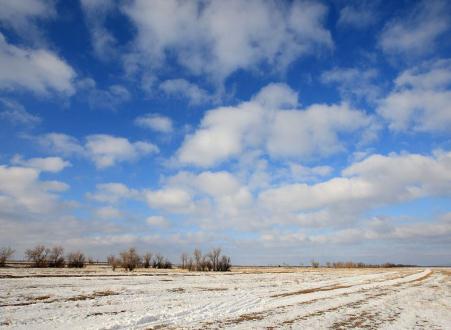 Климат умеренный: характеризуется теплым, засушливым летом и холодной зимой, небольшим количеством осадков. 
Температура января на западе Восточно-Европейской равнины -5°С, восточнее Волги -15°С, у Красноярска около -20°С. Летом температура 24-26°С. С запада на восток уменьшается количество осадков от 500 до 300 мм в год —  степь становится суше.
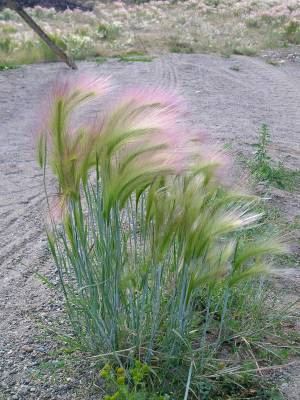 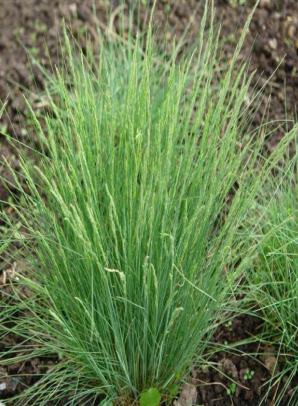 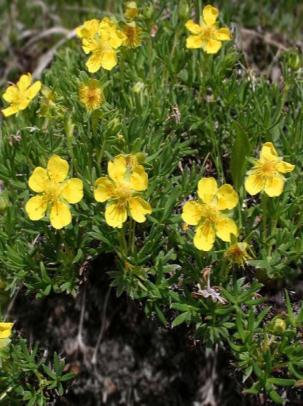 Ковыль                            Типчак                             Лапчатка
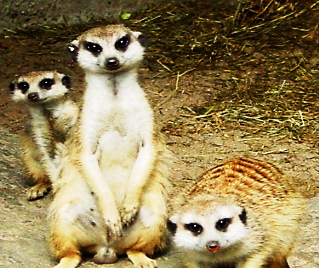 Суслик






Куница








Тушканчик
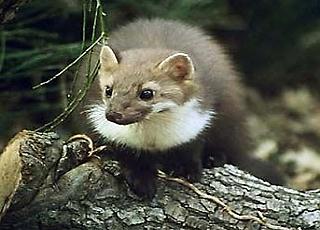 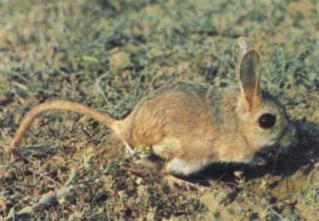 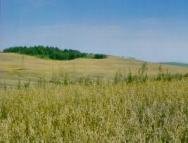 Черноземы
А1
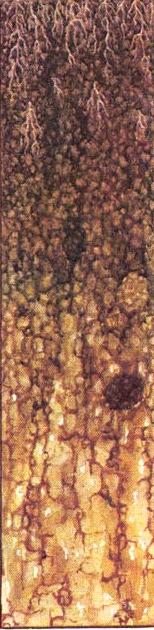 Горизонт накопления – 
50-80 см
Богатая степная растительность ежегодно поставляет в почву большое количество органического вещества, поэтому черноземы отличаются высоким содержанием гумуса.   Чернозем отличается хорошими водно-воздушными свойствами. Чернозем является лучшей почвой для земледелия, которая формировалась в течение многих лет. На территории России почвы чернозема располагаются в южных районах.
Сайгак







Хомяк







Заяц-русак
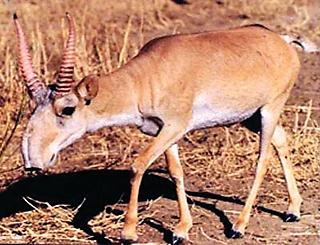 Сайгак







Хомяк







Заяц-русак
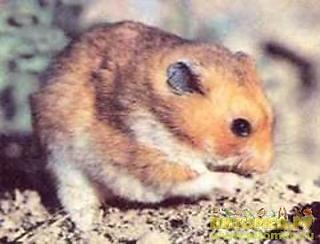 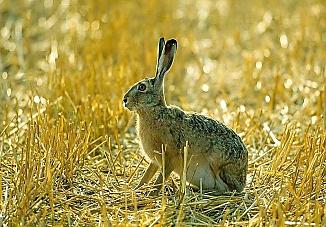 пустыни
Назад
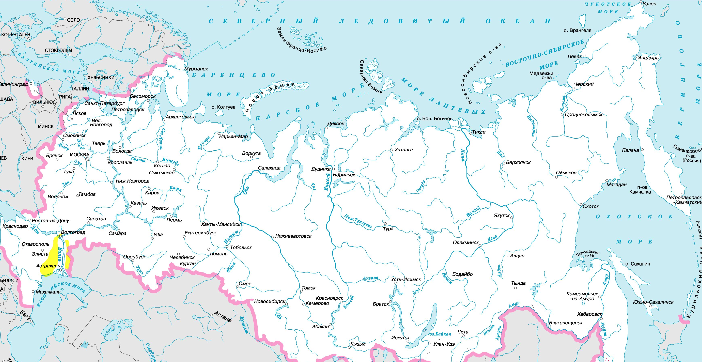 Расположены на территории Прикаспийской низменности, занимают небольшую территорию.
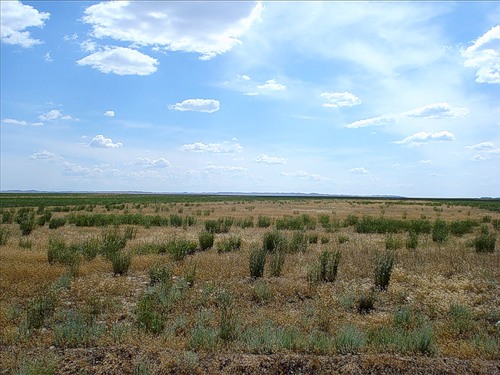 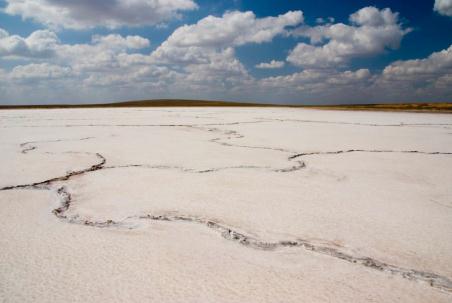 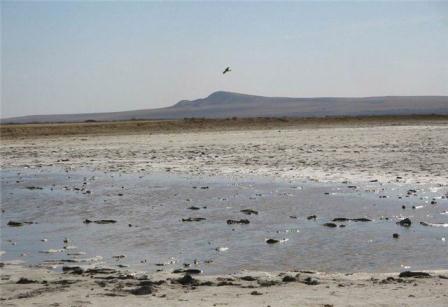 Климат умеренный: лето более жаркое, со средней температурой июля выше 25°С, зима холодная, очень малоснежная, со средней температурой января до -16°С, с сильными ветрами, малой мощностью снежного покрова. Годовая сумма осадков  менее 300 мм, а испаряемость более 800 мм.
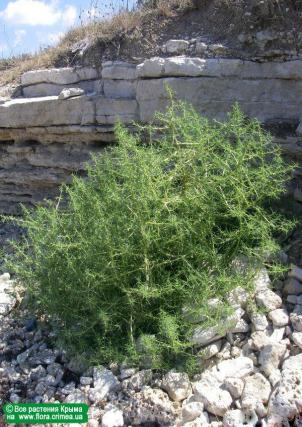 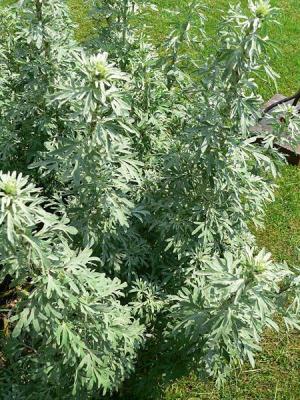 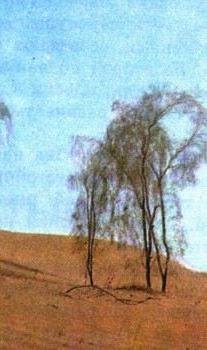 Солянка                       Полынь горькая          Песчаная акация
Бархатная кошка








Желтый суслик






Ящерица
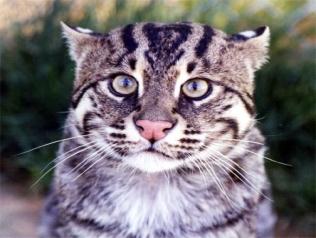 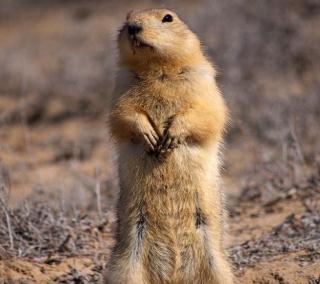 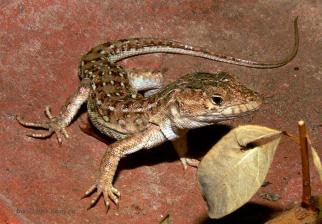 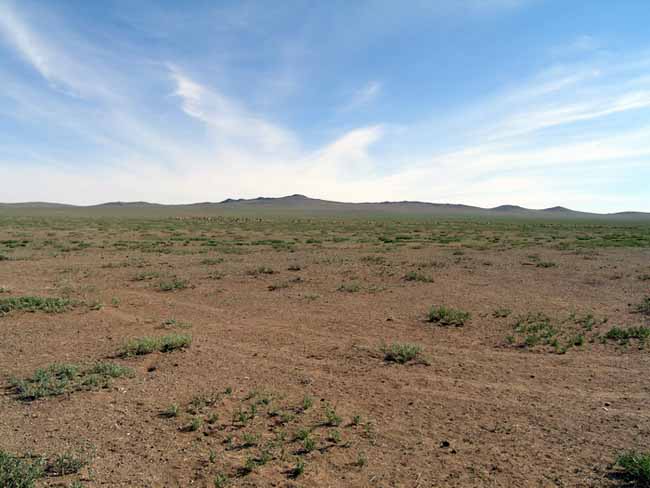 Бурые полупустынные почвы
Горизонт накопления – 
8 -10 см
А1
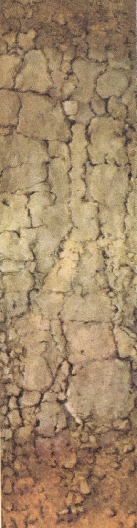 Бурые полупустынные почвы -  формируются в условиях сухого климата под пустынно-степной растительностью умеренного пояса. Повышенная засоленность является одной из главных причин низкого плодородия этих почв. Малое количество растительности мало обогащает такие почвы органическими веществами, а отмершие растительные остатки, выходящие на поверхность, быстро разлагаются.
IV. Закрепление
ВИДЕО
http://www.youtube.com/watch?v=6F-Hdm00YOo - Климат полупустыни России
http://www.youtube.com/watch?v=W3Ux39x8340 - Растения полупустыни
http://www.youtube.com/watch?v=7iQPNfpk4Co – Тундра Лапландии
http://www.youtube.com/watch?v=-3Z-yJXFVGI – Животные Арктики
http://www.youtube.com/watch?v=8jnJsaZhqiA&feature=related – Арктика
http://www.youtube.com/watch?v=4uUVwC57Qyk – Природные зоны России
http://www.youtube.com/watch?v=ffc8rWYSiGo&feature=related – Тундра 
http://www.youtube.com/watch?v=TfE261soiWM&feature=related – Пустыни России
ОТВЕТЫ НА ВОПРОСЫ:
Ответьте «да» или «нет»
1. Поверхность тундры сильно заболочена.
Да
Нет
2. Дрофа обитает в северных районах России.
Да
Нет
3. Почвы пустыни дерново-подзолистые.
Да
Нет
4. К безлесным зонам на территории России относятся тундра и степь.
Да
Нет
5. Тундра занимает большую часть территории России.
Да
Нет
Правильный ответ
Неправильный ответ
1. Установите соответствие между природной зоной и растениями, произрастающими в ней
А) тундра
1)  ковыль, типчак, шалфей
Б) арктические пустыни
2) мхи, лишайники, карликовая береза
В) пустыни
3)мхи, лишайники, полярный мак
Г) степь
4) полынь, солянка
Ответ
2. Установите соответствие между природной зоной и животными, обитающими в ней
1)  хорек, лисица, суслик
А) тундра
Б) пустыни
2)суслики, ящерицы
В) арктические пустыни
3)песец, сова, белый медведь
Г) степь
4) лемминг, песец, северный олень
Ответ
V. Домашнее задание
-§ 25, п2, §27; опорные конспекты. 
-дополнительное индивидуальное задание 
по сибирской и уссурийсой тайге
Спасибо за внимание!